Matter Matters
By : Sarah cheung and calli Modin
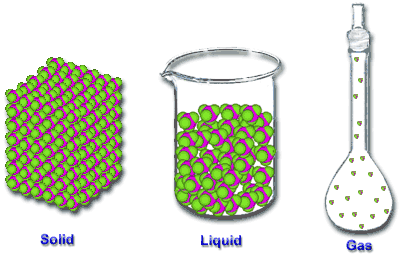 DEFINE - What is the concept of Matter?Is matter useful/important in our life?How does Kinetic molecular theory work?
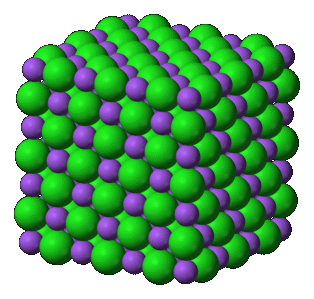 What is the concept of matter?
Everything that you can think of that are either living and or non-living are made up of matter. There are three states of matter liquids, solids and, gases. 
When heat is applied to solids they will change to liquid (melting point) state and if heat (boiling point) is applied to liquids they will be gasses. To do the opposite you will need to apply coldness.
For example foods are made up of solid and liquids, we are made up of all states of matter.
Examples of matter
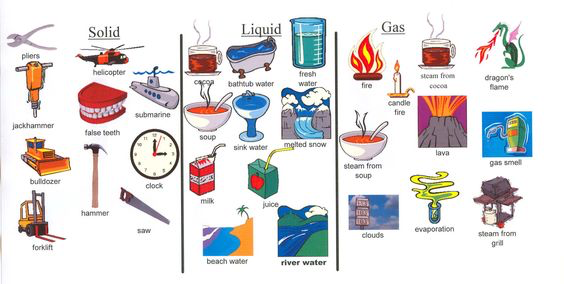 Is matter useful/important in our life?
When you think about it since everything is made up of matter, this includes oxygen which is a form of gas, clothing form a solid.
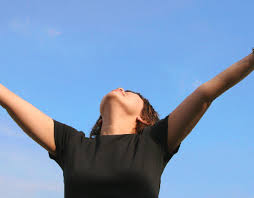 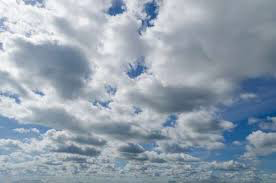 Kinetic molecular theory
Kinetic Molecular Theory is the type of energy movement from the particles of what makes up matter. One thing that is important to keep in mind is that the particles in matter are always moving. Even though solid are kept in place, the particles vibrate. Liquids have more space to move around where they slide past one and another. Gases are the crazy ones. They are highly energetic and they move wherever they can moving past each other.
Visual of what Kinetic molecular theory
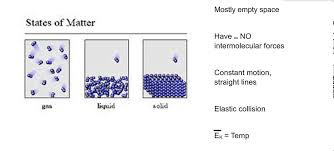 As you can see gas is all spread out and move fast
Particles in liquids has more space that solids and they are able to move past one another
Solids do not move much. But they vibrate in place. You may think that they don’t but they do
Would future “matter”? DREAM
What will happen in the future with the source of matter? If someone is it invent a new technology to teach us more about matter way easier with them
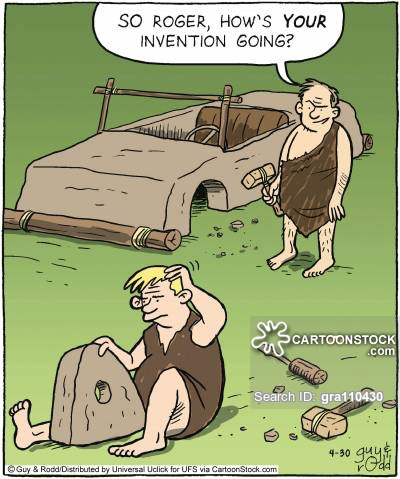 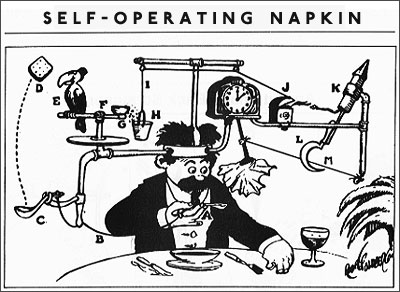 Concluding and Debriefing
Time spent completing the solution fluency process for matter have made us discover what was new about the concept of matter. 
We both communicated about the ideas and how we should present the subject. Brainstorming was the best way we both agreed on ideas and how we should deliver the facts.
We could of challenged ourselves a bit more advanced wise, other then that I think we did pretty good.
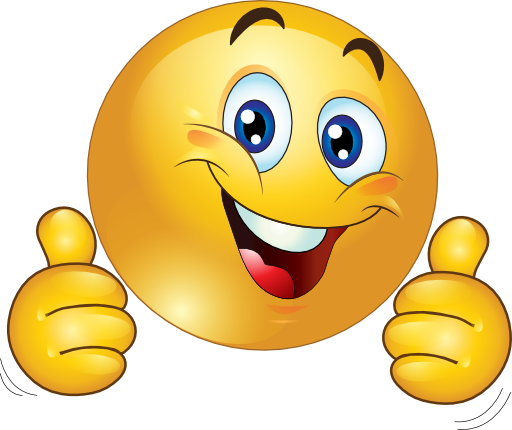